Agile Jeopardy
Let’s Play!
Agile 101
Frameworks
Agile Principles
Anti-Patterns
Random…
1
1
1
1
1
3
3
3
3
3
5
5
5
5
5
8
8
8
8
8
How many values are in the Agile Manifesto?
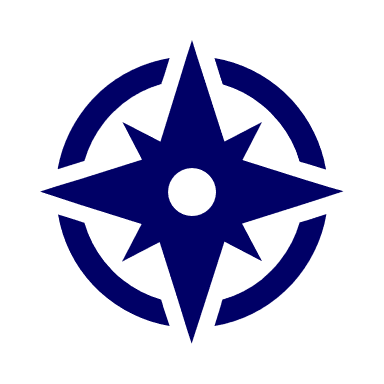 How many Agile Principles are there?
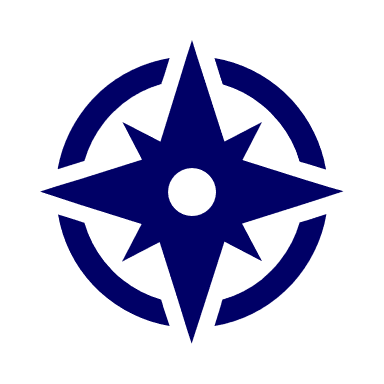 Agile is a ____ mindset?
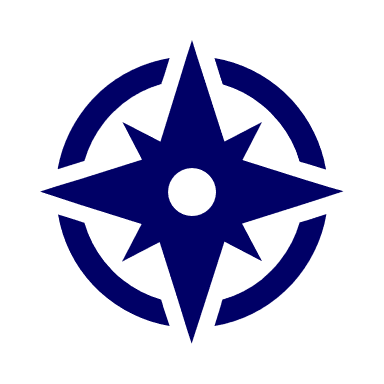 Outside of software, Agile practices and Principles can be applied to what?
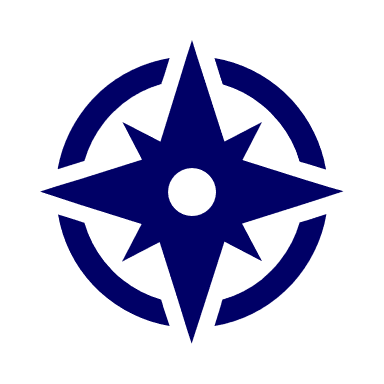 This framework is considered the most popular of all Agile frameworks
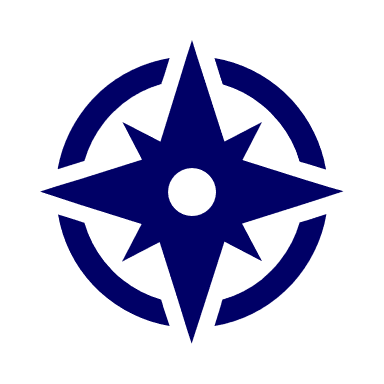 This framework uses a two-day planning session to determine work for the next quarter.
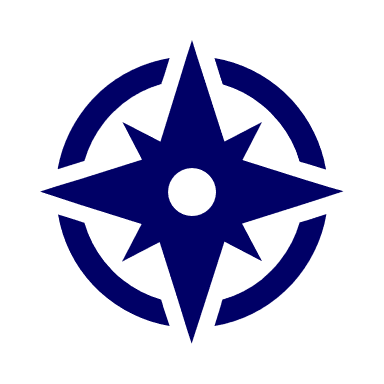 What framework primarily uses lead time and cycle time as metrics?
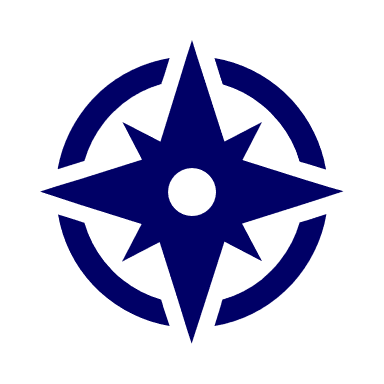 What framework do user stories originate from?
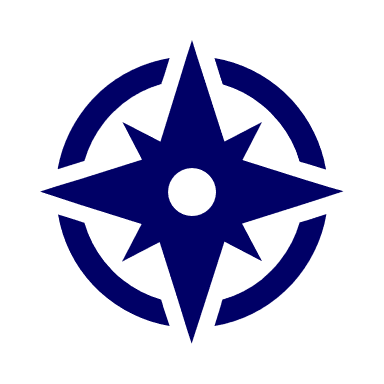 What does the acronym KISS stand for?
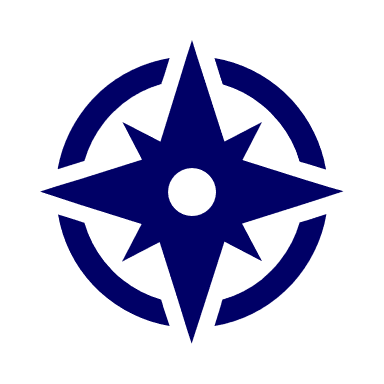 What is a primary measure of progress?
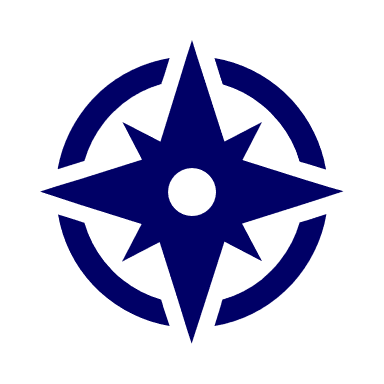 How often do teams reflect on how to become more effective?
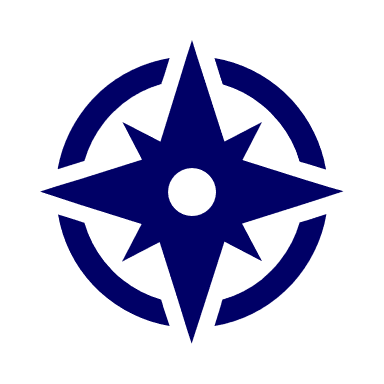 How would you paraphrase this principle:Build projects around motived individuals. Give them the environment and support they need, and trust them to get the job done
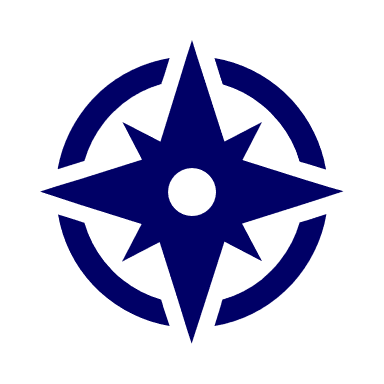 This person is responsible for maintaining a healthy backlog
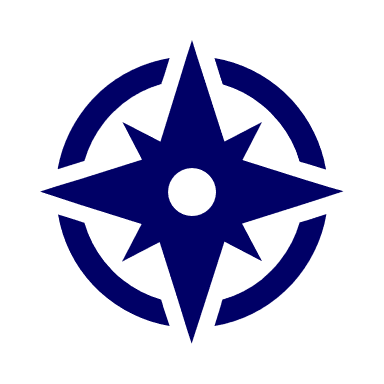 Teams can get into trouble when they use ____ instead of relative estimation.
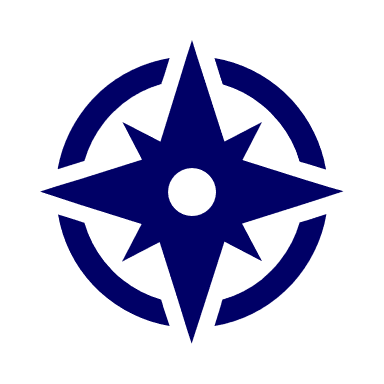 A lack of these events can hinder future progress of the team
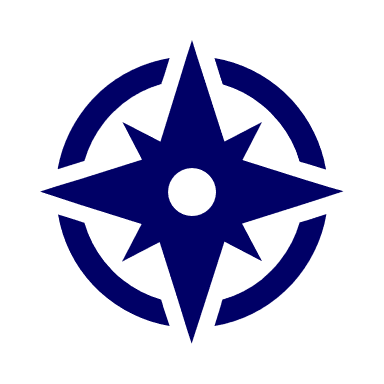 Ignoring global impacts can lead to _______
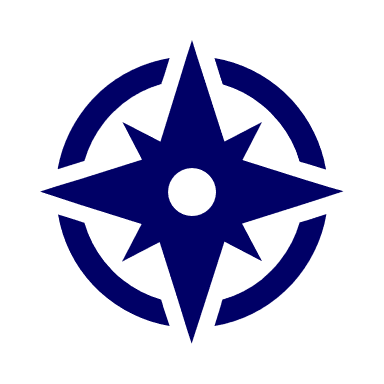 A scrum team consist of what three roles?
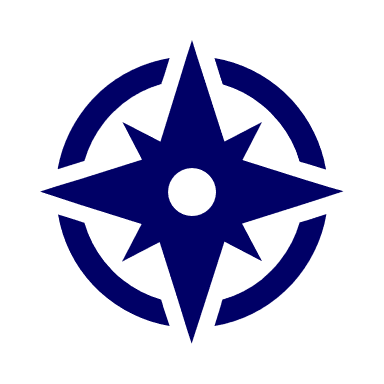 These three agile team stages derived from martial arts.
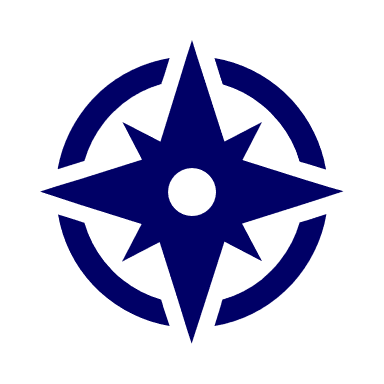 A practice where the entire agile team works together on the same thing, at the same time, and on the same system
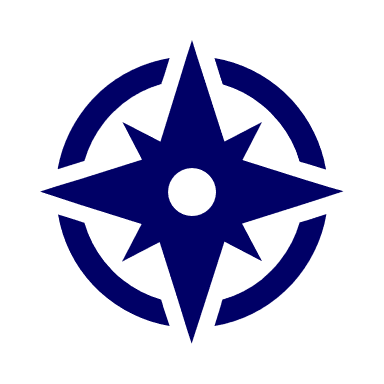 What company is famous for their Lean principles that had a major influence on Agile in the 1950’s
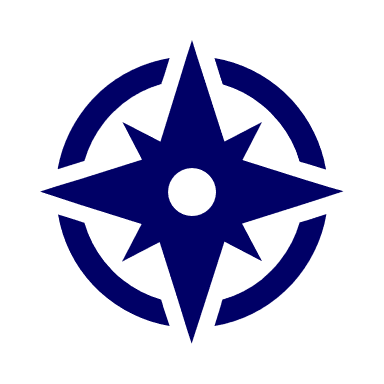